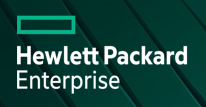 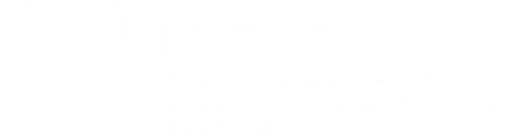 Les nouveautés du portefeuille HPE
Laurent Wachter (Commercial terrain)
Anne Laure Camadro (Commerciale sédentaire)
Eric Pouvreau (Avant-vente terrain spécialiste compute)
Imran FLIJJA(Avant vente sédentaire généraliste)
15 Juin 2023
Agenda
Notre organisation HPE et un résumé de l’offre produits et services
Nouveautés technologiques serveurs Génération 11
Nouveautés technologiques stockage Alletra
Solutions de Back-up
Rappels des solutions d’architecture (Ceph, Protection données, HPC, VDI,….)
Questions / Réponses
Confidential | Authorized
Offre PRODUIT ET SERVICE hpe
Stockage
Sauvegarde & Archivage
Serveurs
Réseau
Location
Consommation à l’usage*
SAN Primaire Bloc NAS/Fichier ScalableObjet
RacksBlades
HPC & IAStockage SDSHyperconvergence
Licences OS
Appliances Bande
Logiciels
Ethernet ToREthernet cœurs de réseauSwitch infinibandSwitch SAN
LogicielsWifi*
Datacenters modulaires*
Service Support & Installation HPE
Service d’accompagnement transformation HPE*
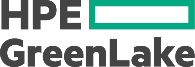 Formation HPE
*HORS CATALOGUE matinfo
3
CONFIDENTIAL | AUTHORIZED
Les gammes de serveurs HPE
Data-first modernization makes it possible.
HPE Serveurs
sont conçus pour une informatique optimale par cas d’usage
HPE ProLiant ComputeGeneral Purpose
HPE Cray SupercomputingOptimisé pour HPC et IA
HPE Alletra StorageOptimisé pour Big Data et stockage scalable  SDS
HPE Services Team
Confidential | Authorized HPE Partner Use Only
4
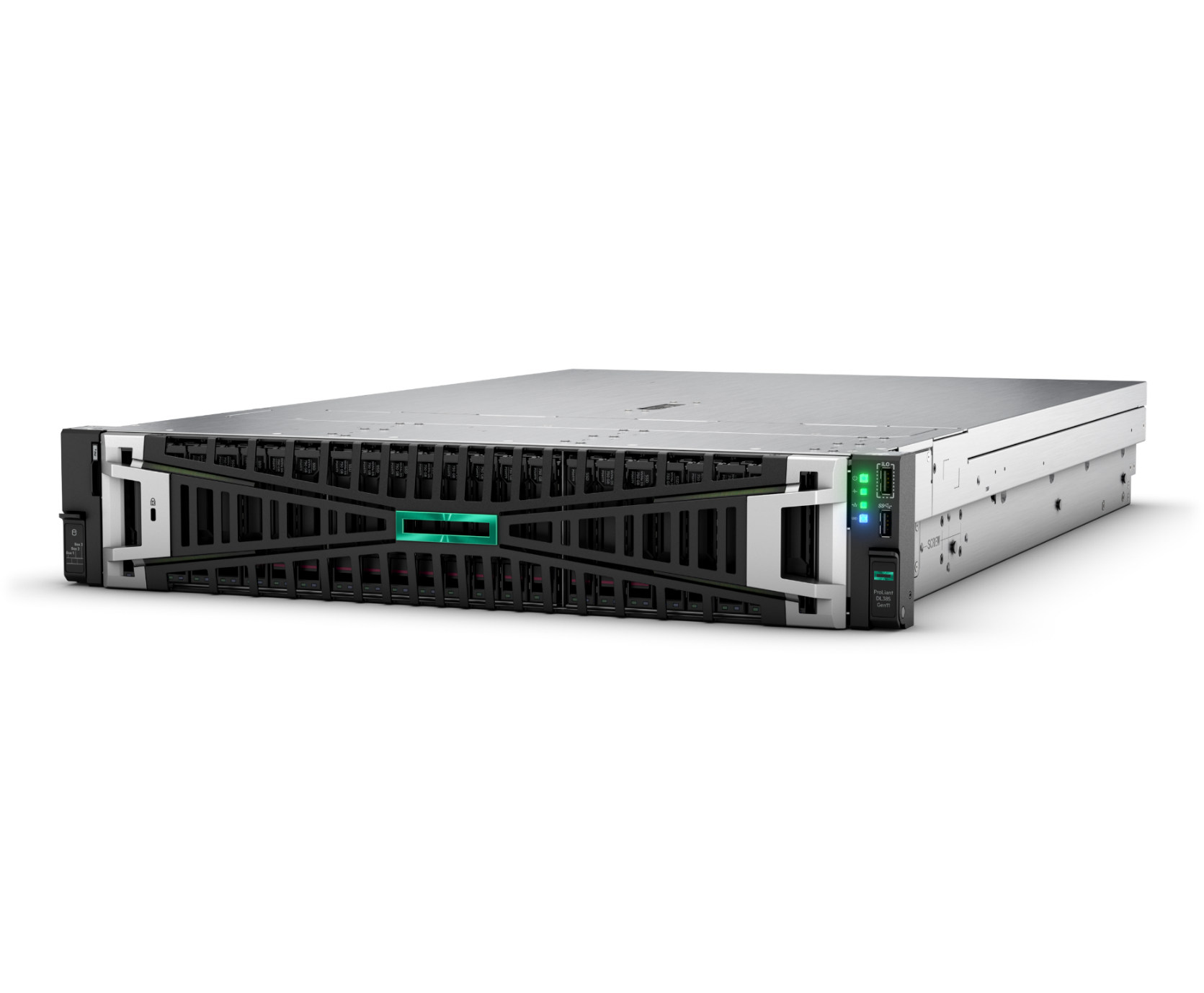 Digital transformation
est essentielle.
HPE ProLiant Generation 11
conçus pour une informatique Hybride
Intuitifcloud opération experience
SécuriséSécurisé par design
Optimiséperformance adaptée à vos workloads
Confidential | Authorized HPE Partner Use Only
5
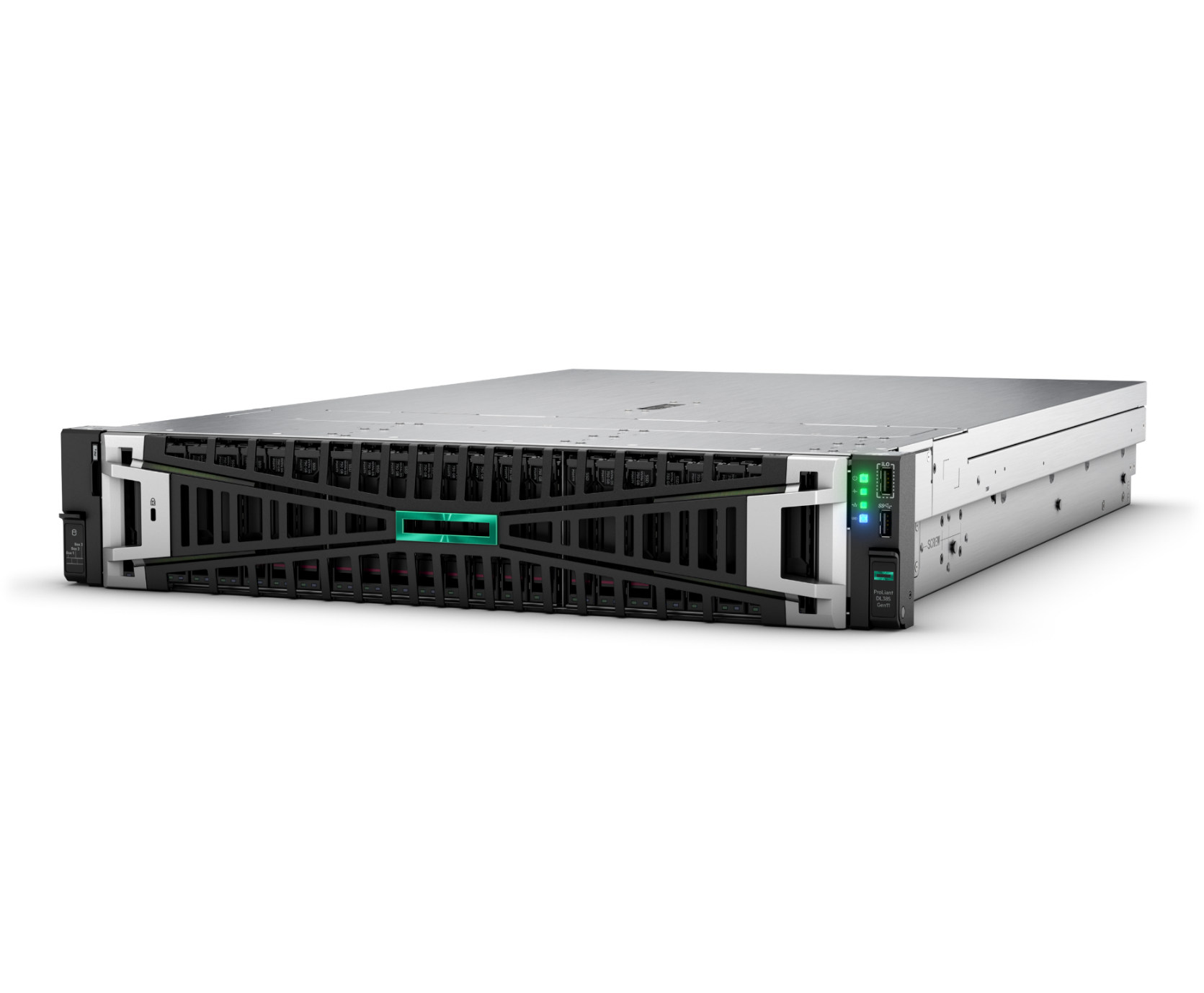 HPE ProLiant
HPE Silicon root of Trustdepuis ILO5 (Gen10)Chip et FW ILO SignéILO6 : Extension aux autres composants (SPDM)Chiffrement AES-256
Ouvert (API Rest)
Automatisation (config, mise a jour FW,…)Politique de conformité des firmwaresSuivi Conso Watt et Carbon Foot Print
Ouvert et Intégré avec vos outils (vCenter, Ansible, …)
Accélération des technologies Open :Redfish, OpenBMC (New), OCP, ARM
conçus pour une informatique Hybride
2x plus d’I/Os
+50% performances CPU
+33% performances GPUs
Intuitifcloud opération experience
SécuriséSécurisé par design
Optimiséperformance adaptée à vos workloads
Console d’adminAux Choix
Sur Site : HPE Oneview
Certificats Serveurs / Secure Device Identity (iDevID)
Gammes Spécialisées par workload : HPC, Stockage, Edge, Composable,…
SaaS : HPE Greenlake for Comp Ops mise à jour en temps reelUnifié / Multisites
HPE Trusted Supply ChainSecurity Services
Confidential | Authorized HPE Partner Use Only
6
Les Nouvelles technologies Gen11
De nombreuses innovations à tous les niveaux
Et en plus... nos nouveautés HPE
Contrôleur Boot M.2 Raid 1 NS204i HotPlug




4 GPUs Double Width sur 2U (DL38X Gen11)
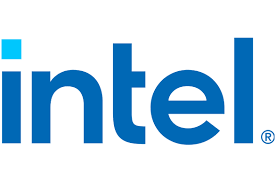 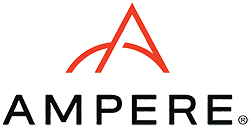 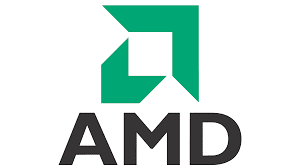 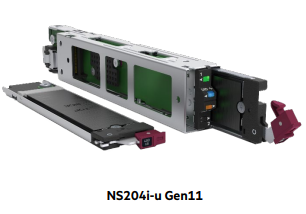 Processeurs

Sapphire Rapids

Altra

Genoa

DDR5
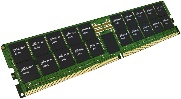 
HBM
Mémoire
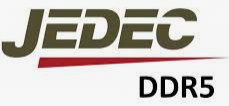 
Gen5 NVMe

EDSFF E3.s
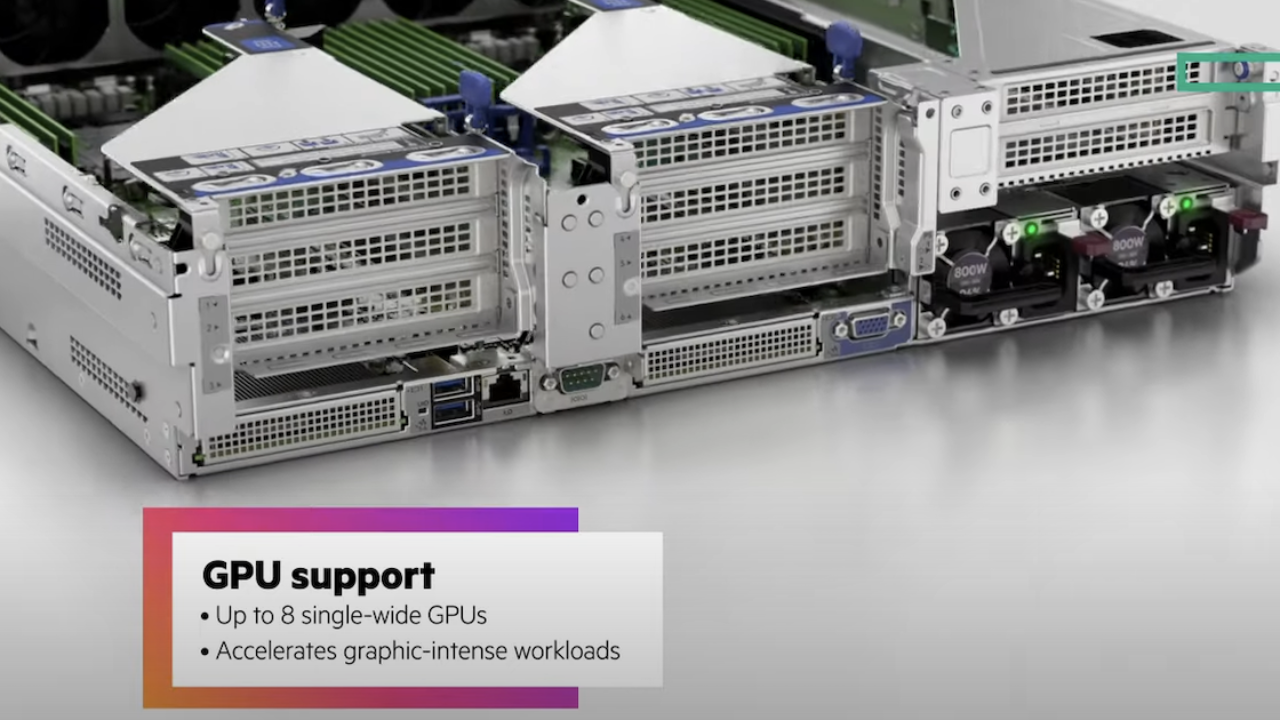 Direct Attach Storage
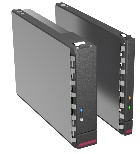 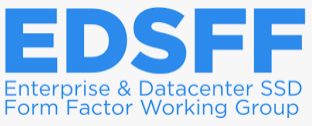 
CXL

PCI Gen5
Fabrique / IO / Accélérateurs
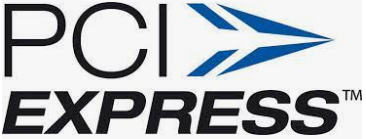 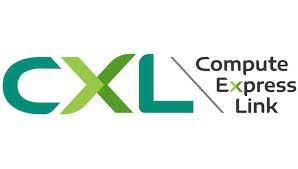 
400Gb
Réseau
Confidential | HPE Internal Use Only
HPE ProLiant ComputeGeneral Purpose
HPE ProLiant Compute Gen11 Portefeuille
AMD (x86 CISC) et Ampere (ARM RISC)  serveurs
Cost optimized
1U, 1P
HPE ProLiant DL325 Gen11
AMD 4th Gen EPYC™ Processor
Storage-optimized
2U, 1P
HPE ProLiant DL345 Gen11
AMD 4th Gen EPYC™ Processor
Density-optimized
1U, 2P
HPE ProLiant DL365 Gen11
AMD 4th Gen EPYC™ Processor
Accelerator-optimized
2U, 2P
HPE ProLiant DL385 Gen11
AMD 4th Gen EPYC™ Processor
Cloud-optimized
1U, 1P
HPE ProLiant RL300 Gen11
Ampere® Altra® and Ampere® Altra® Max
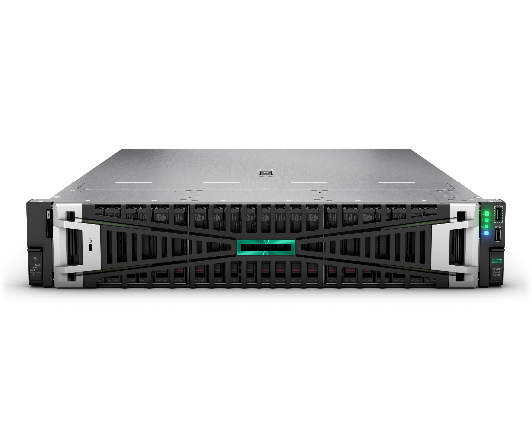 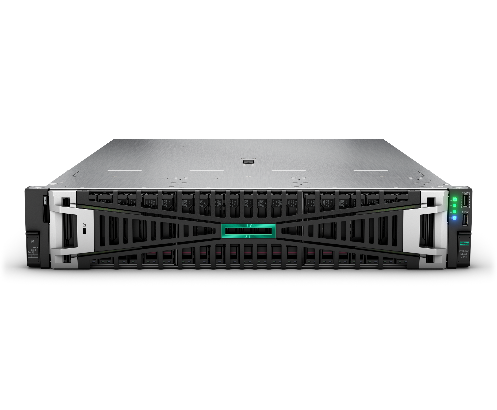 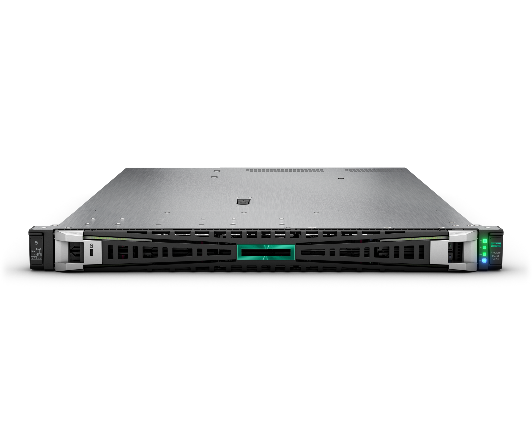 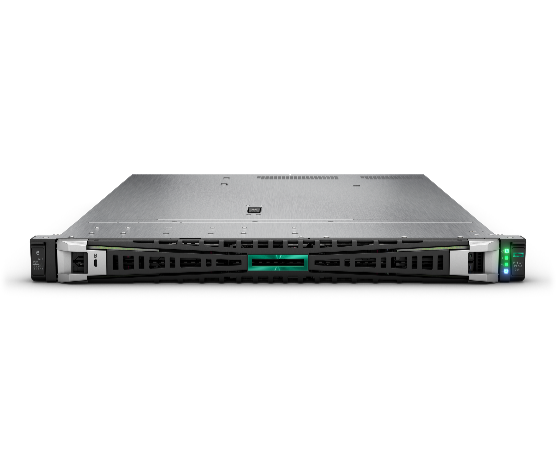 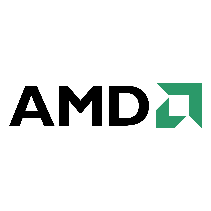 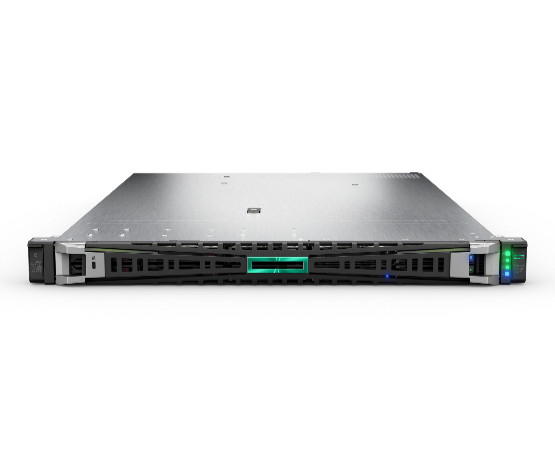 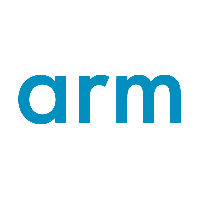 CONFIDENTIAL | AUTHORIZED HPE PARTNER USE ONLY
8
HPE ProLiant ComputeGeneral Purpose
Core Compute Gen11 Portfolio
Intel (x86 CISC) serveurs
TCO & Density optimized 
1U, 1P
HPE ProLiant DL320 Gen11
4th Gen Intel Xeon Scalable processor
Rack-optimized
1U, 2P
HPE ProLiant DL360 Gen11
4th Gen Intel Xeon Scalable processor
Diverse Workloads
2U, 2P
HPE ProLiant DL380 Gen11
4th Gen Intel Xeon Scalable processor
Powerful Tower solution 
2P
HPE ProLiant ML350 Gen11
4th Gen Intel Xeon Scalable processor
Composable Infrastructure
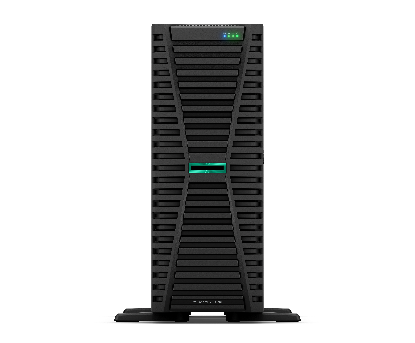 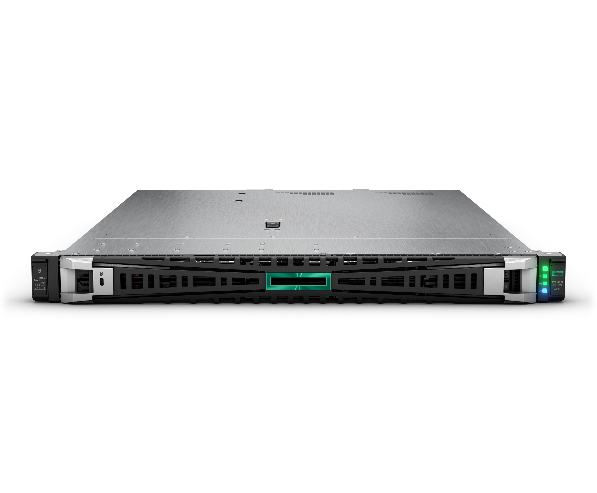 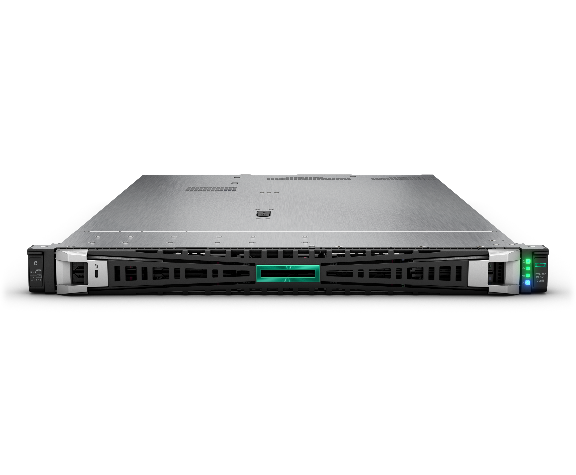 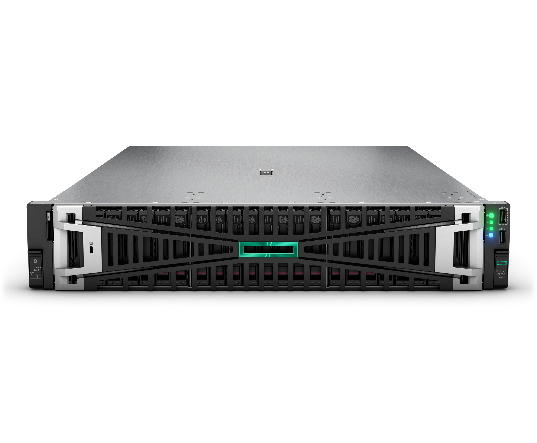 2P
HPE Synergy 480 Gen11*
4th Gen Intel Xeon Scalable processor
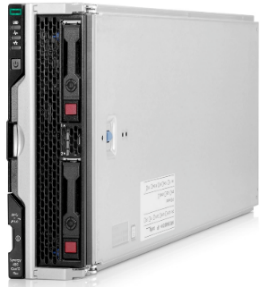 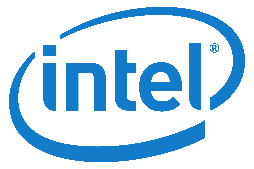 CONFIDENTIAL | AUTHORIZED HPE PARTNER USE ONLY
*Synergy Gen11 is targeting March, 2023
9
HPE Cray SupercomputingOptimisé pourHPC et IA
HPE Cray conçus pour solution de calcul CPU et GPU
HPE Cray EX4000
Supercomputer
HPE Apollo 6500/Cray XD6500
HPE Cray EX2500
Supercomputer
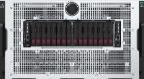 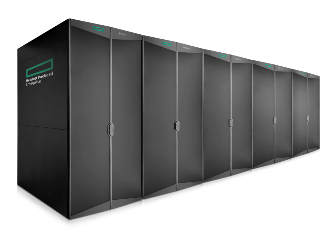 HPE Superdome Flex
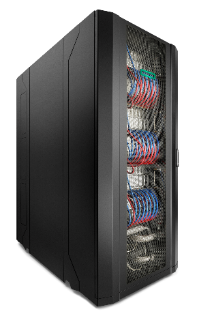 Accelerated compute platform for HPC and AI workloads8 Gpus Double Wide
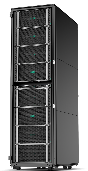 Leadership class Liquid-Cooled 
Converged HPC-AI
HPC                                     AI
HPE Apollo 2000/Cray XD2000
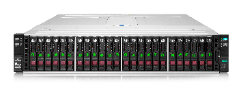 Near limitless scale-up compute/memory for   HPC and AI
Leadership class liquid-cooled                                                                      technology in a smaller building block
Density-optimized,scale out compute for HPC and AI workloads
4 Serveurs bi-CPU sur 2U
Scale
Air ou Eau
Eau
Confidential | Authorized
10
HPE Cray XD systems bring the power of supercomputing to customers and datacenters of almost any size.
HPE Alletra StorageOptimisé pour Big Data et stockage scalable  SDS
HPE Alletra 4000 conçus pour solution de stockage SDS
HPE Alletra 4110
Performance tout-NVMe
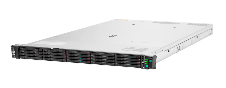 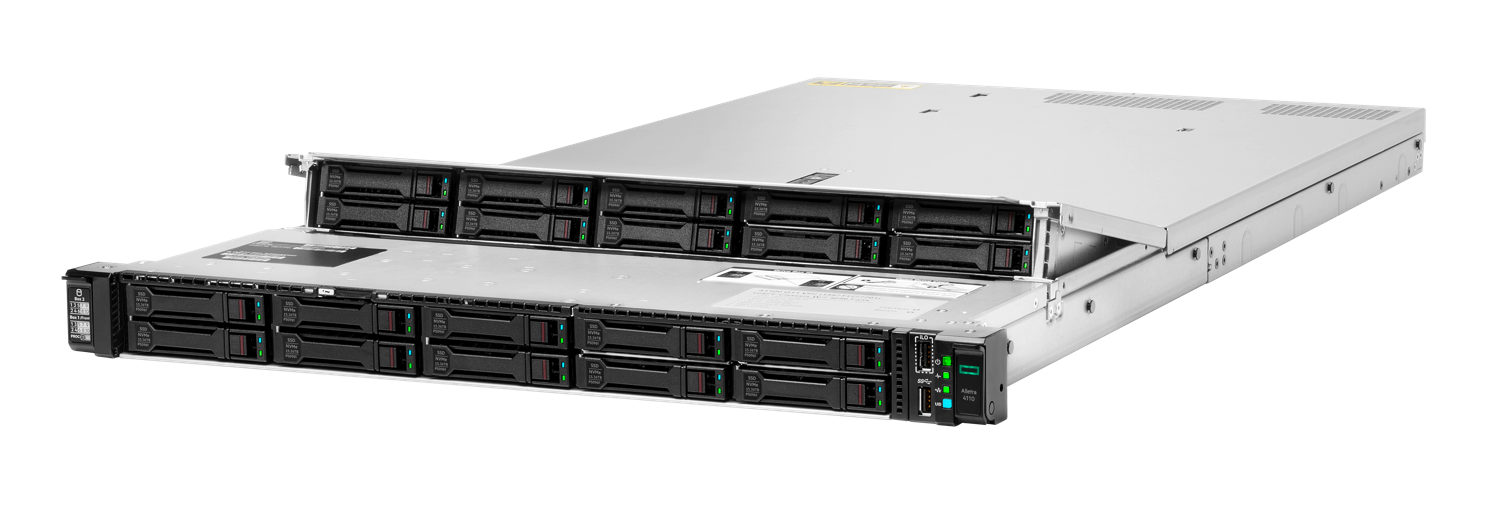 HPE Alletra 4120
Accéléré, flexible et hybride NVMe
Inclut la gestion du cycle de vie de la flotte en mode SaaS
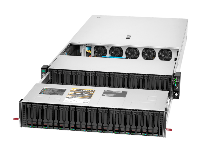 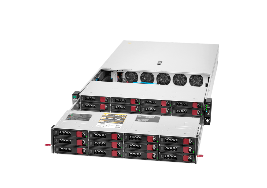 HPE Apollo 4200 Gen10 Plus
Ultra-dense, flexible hybride NVMe
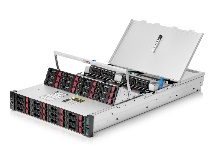 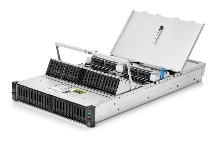 HPE Apollo 4510 Gen10
Haute capacité, hybride-NVMe
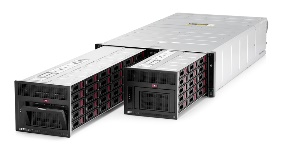 Consolidation & offload
Ready-to-share data
Video surveillance
ML training & inferencing
Real-time data processing
Cas d'usages
Compliance & e-discovery
Medical imaging
Modern data lakes
Stream & batch analytics
Backup & archivetarget storage
Convergeddata protection
Discrete file &object SDS
Convergeddata analytics
Data storage-centric HCI
Discreteblock SDS
Distributed &NoSQL databases
Workloads
Confidential | HPE Internal Use Only
11
HPE ALLETRA: 
Greenlake for block/file storage MP
Pourquoi révolutionner le stockage ?
La complexité de l'infrastructure et de gestion
entrave la modernisation axée sur les données, de la périphérie au cloud
Vers une expérience nouvelle
Experience Cloudchez vous
Gestion 
complexe
Infrastructureen silos
Scalabilité sur 3 axes :performance, volumétrie et disponibilité
Améliorer la productivité
Limites
d’évolutivité
Faibleproductivité
Infrastructure uniquepour vos workload
13
Infrastructure uniquepour vos workload
Une plateforme de stockage pour le futur
Construit sur HPE Alletra Storage MP
Scalabilité sans limitation
Scalabilité indépendemment sur les capacités et les performances sur la meme base matérielle
Disponibilité Scalable (lié au nombre de noeuds Controleur)
Modular, multi-protocol storage architecture for block or file
Block
File
HPE Alletra Storage MP
HPE Alletra Storage MP Controller NodesAccés Protocole
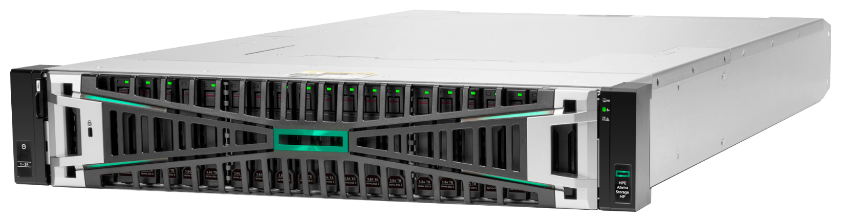 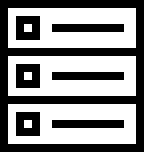 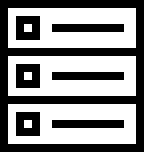 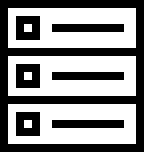 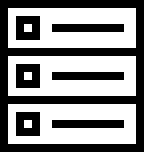 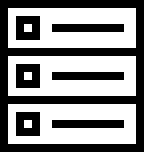 NVME fabric
Une plateforme, Une experience
Quelque-soit le logiciel de stockage fourni par HPE (Block, File, Objet)
Simplification de l’administration et de l’évolutivité
Share All
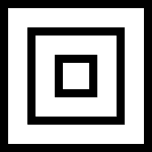 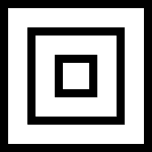 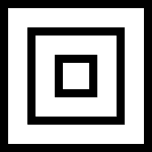 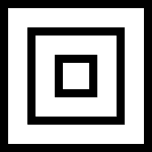 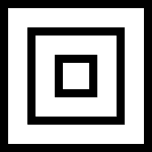 HPE Alletra Storage MP Capacity NodesDonnées et Métadonnées
Confidential | Authorized HPE Partner Use Only
14
Scalabilité sur 3 axes :performance, volumétrie et disponibilité
Mises à niveau en ligne sans interruption avec pérennité investissement
Start small
Scale up   |   Scale out
Scale up   |   Scale out
n x NVMe enclosures
12 x NVMe enclosures
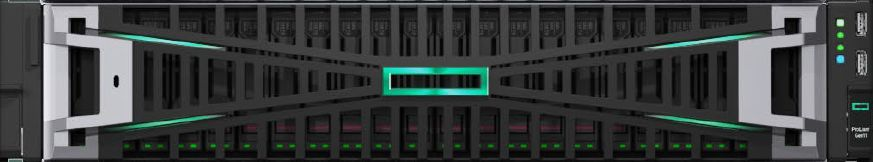 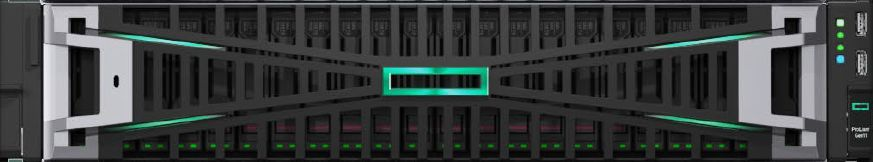 4 x NVMe enclosures
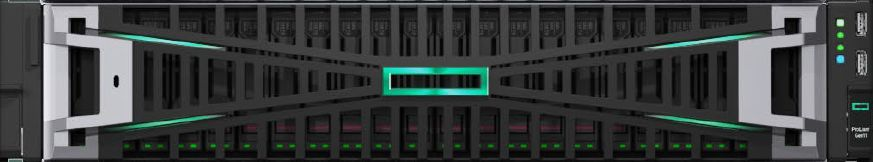 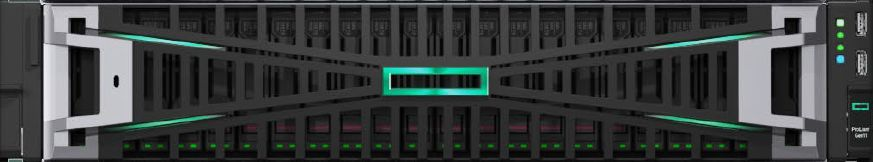 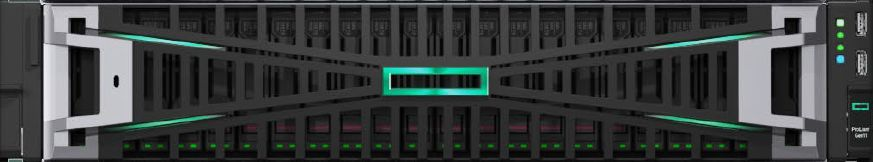 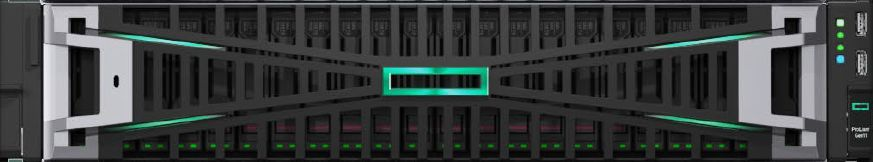 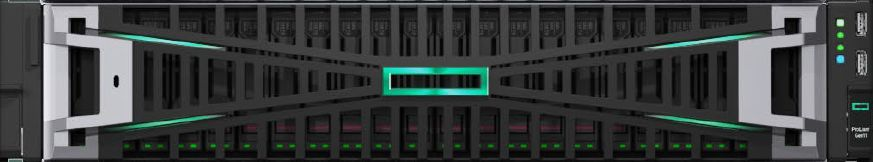 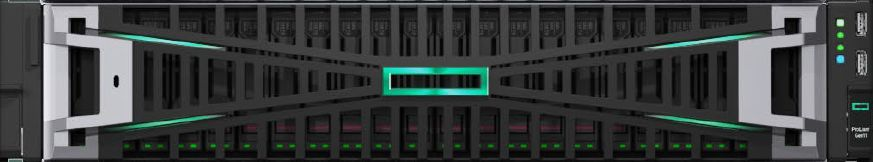 1 x NVMe enclosure
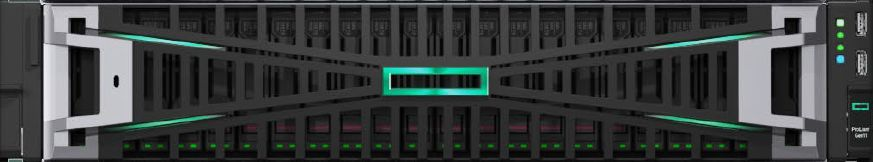 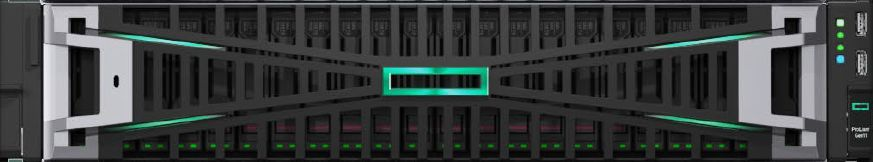 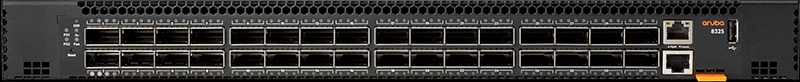 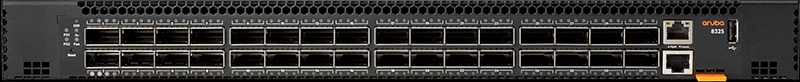 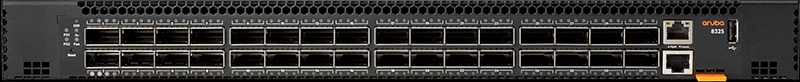 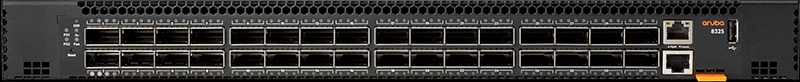 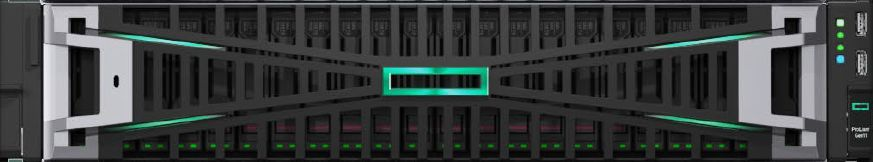 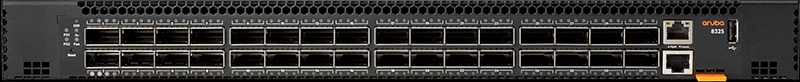 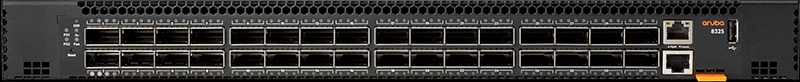 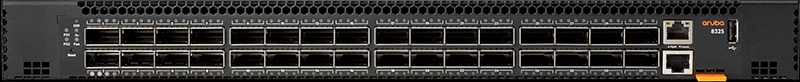 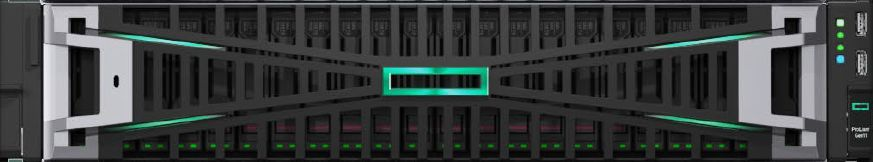 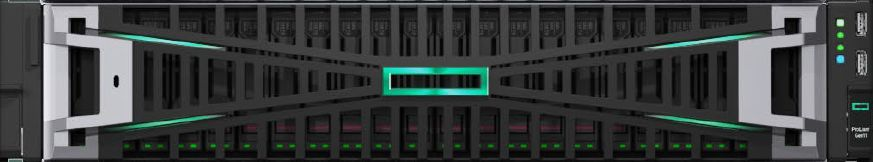 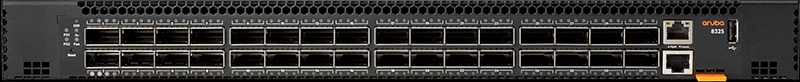 n x32 Coeurs
N  x64 Coeurs
2 x 16 Cœurs Ctrl
2 x 16 Cœurs Ctrl
16 x 32 Cœurs Ctrl
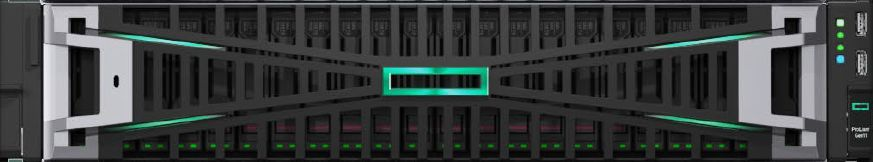 Mise à l'échelle efficace
Evolution simple
Pas de perturbations
Échelle multi-nœuds pourperformances et capacité
Zéro investissement perdu avecmises à niveau « data in place »
La mise à niveau est transparentepour les applications, utilisateurs
15
Introducing HPE GreenLake forFile Storage
Cloud-native apps
BI & ML frameworks
Data processing/data lakes
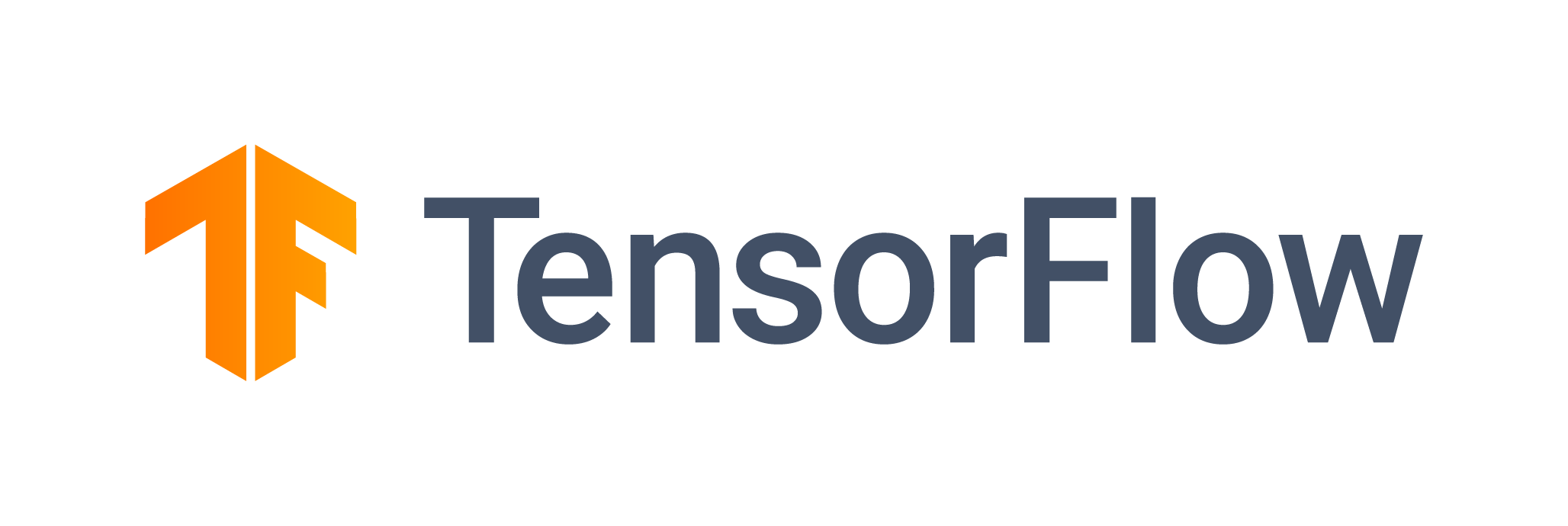 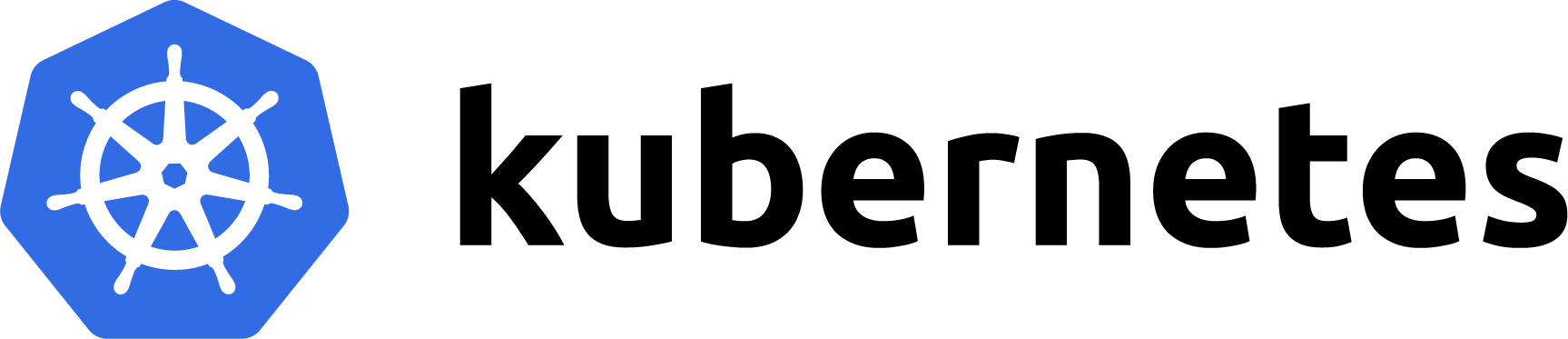 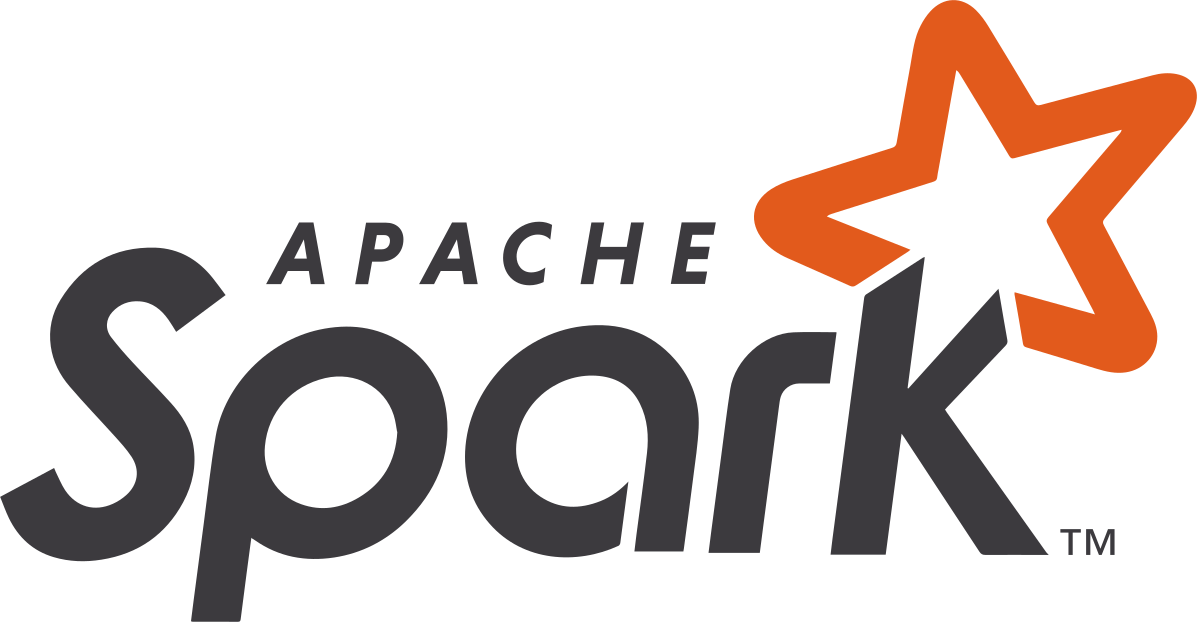 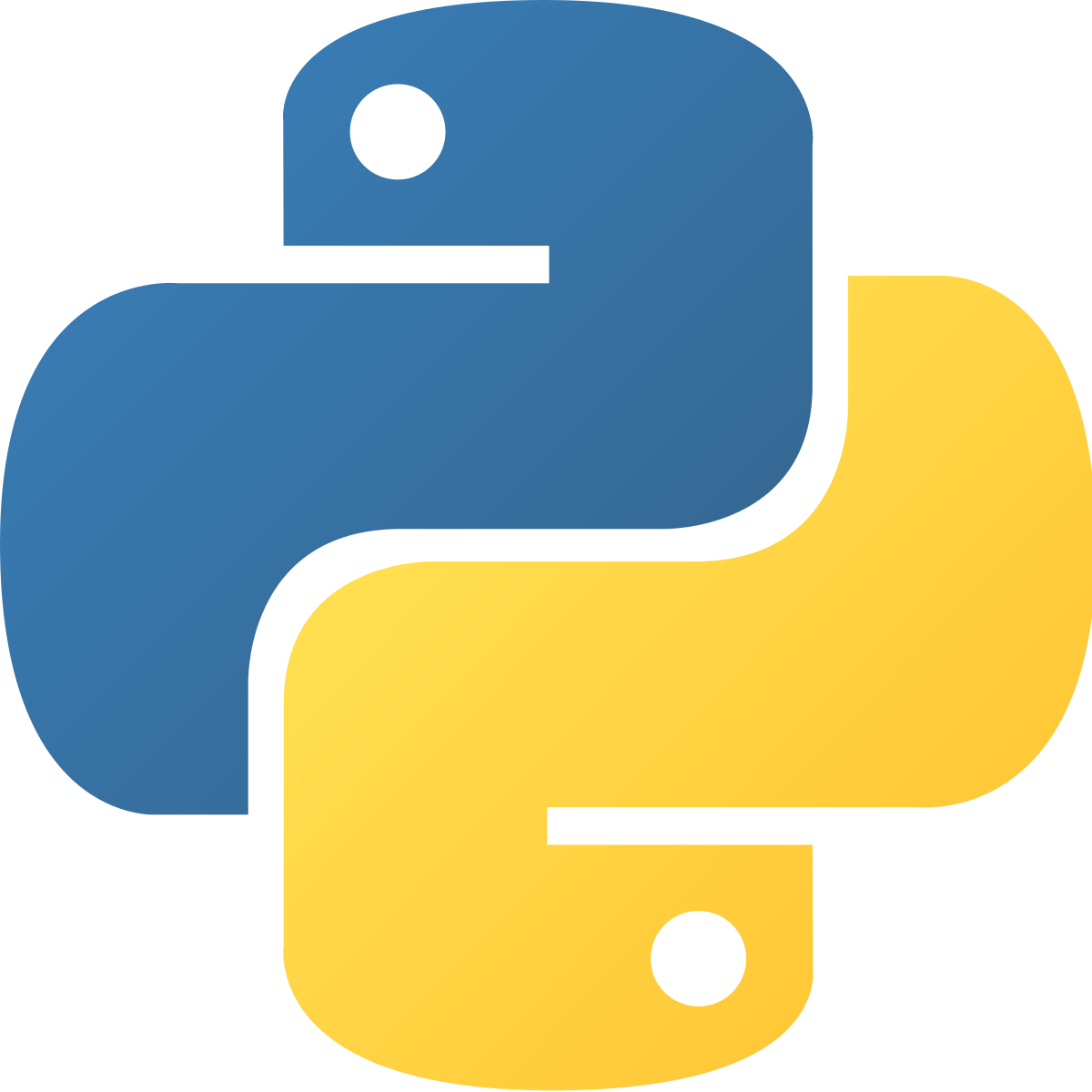 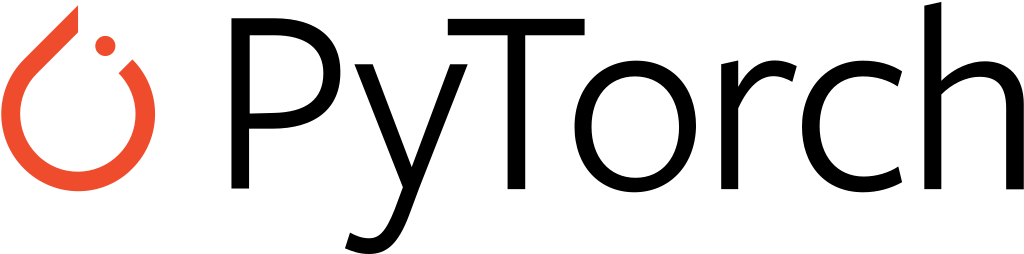 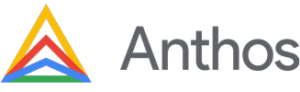 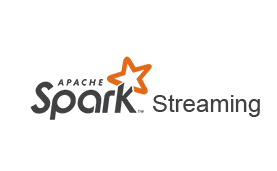 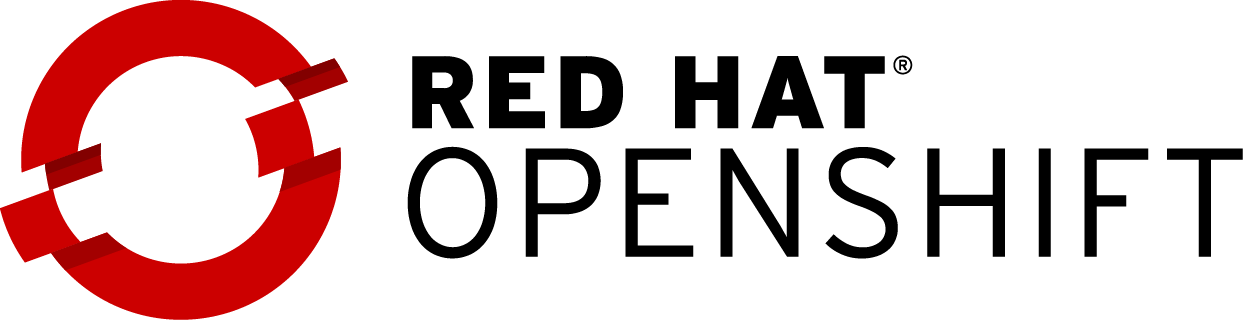 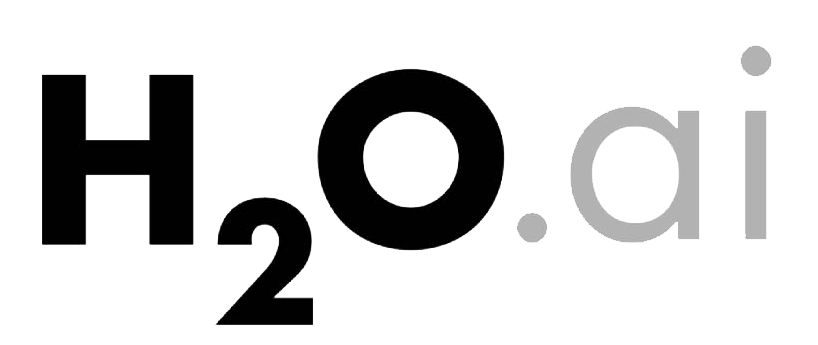 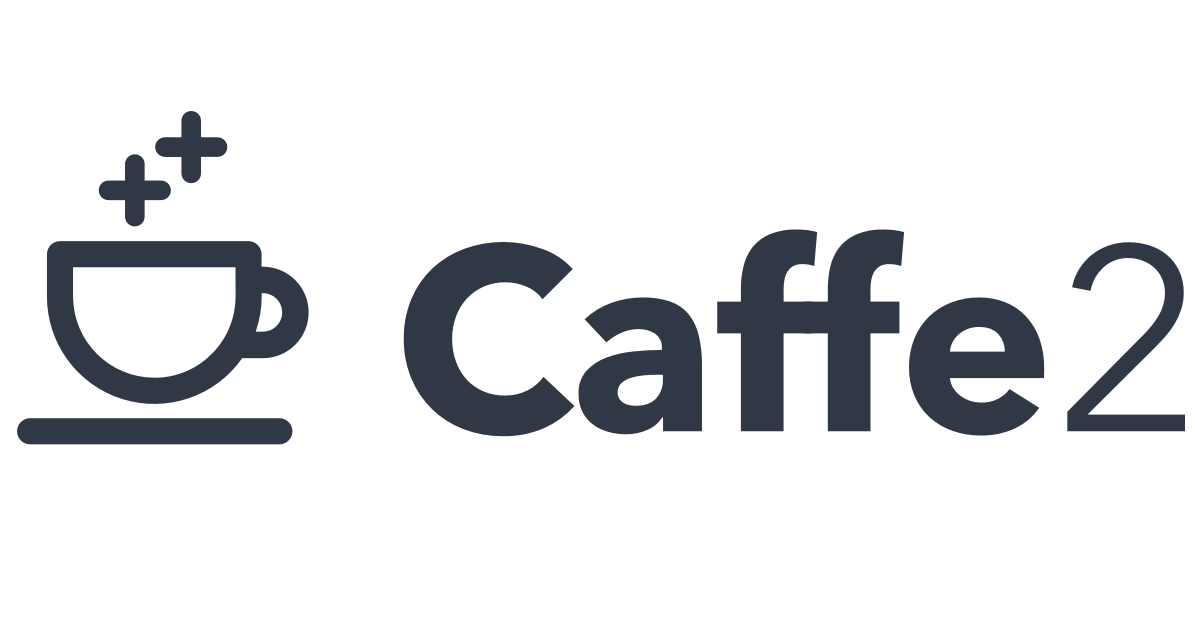 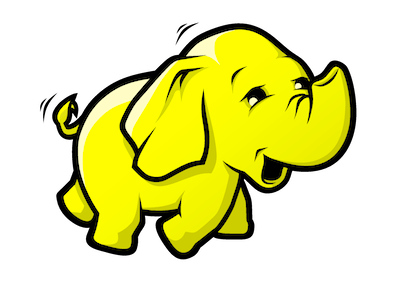 Enterprise grade, scale-out File storage to supercharge 
data-intensive workloads from 200TB to 100+PB –

Data reduction
HPE GreenLake for File Storage OS
leveraging VAST Data software
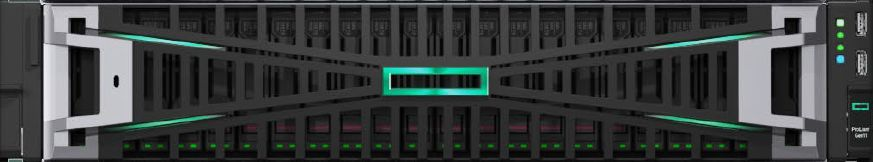 HPE Alletra Storage MP
Acceleratewith enterprise performance at scale
Simplifywith an intuitive 
cloud experience
Performance80x faster NFS read performance than legacy NAS100s of GB/sec of throughput and beyond
Confidential | Authorized HPE Partner Use Only
16
Run any app without compromise with a 100% data availability guarantee
Always on
Always fast
100% availability
Guaranteed as standard benefit¹
Massive parallelization
All-active and multi-node
HPE GreenLake forBlock Storage
Most advanced DR and HA
Active stretch cluster
High performance density
Ideal for mixed workloads
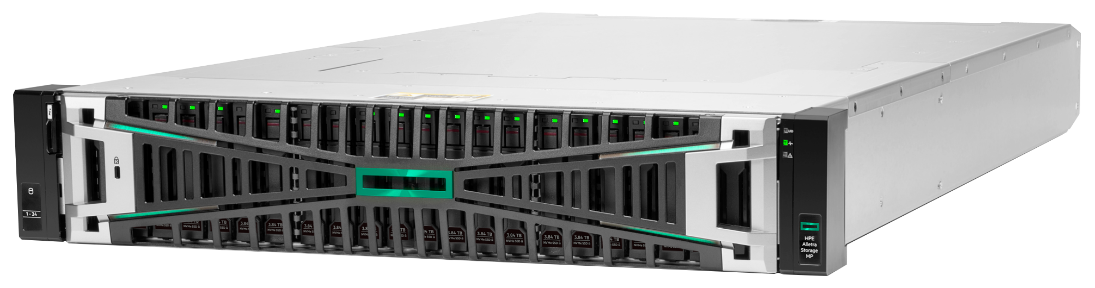 AI-driven     Built with industry’s most advanced AI for infrastructure
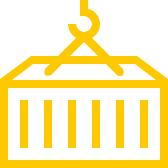 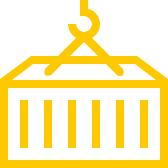 Traditional apps
Modern apps
Consolidated mixed workloads
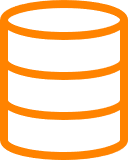 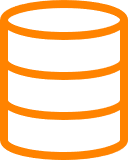 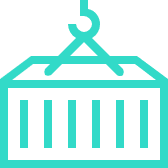 Ideal for:
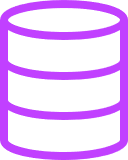 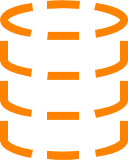 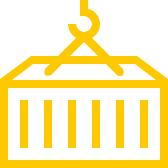 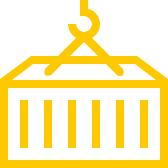 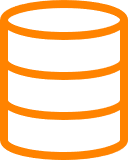 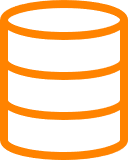 Confidential | Authorized HPE Partner Use Only
HPE Storage Substantiation
17
Solutions de Back-up: HPE et Veeam
Intégration technologique & co-selling “attach” Veeam
Intégration de snapshot
Sauvegardes
Répliques de VM
Copies des sauvegardes
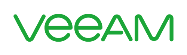 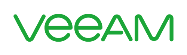 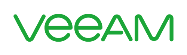 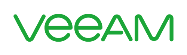 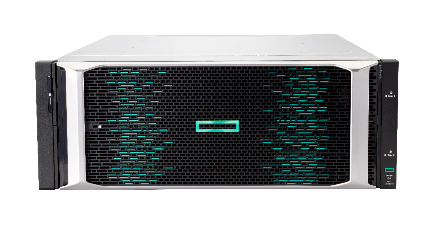 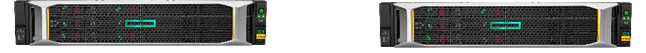 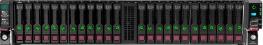 HPE StoreOnce
HPE StoreOnce
Serveurs HPE
HPE Alletra /  Primera
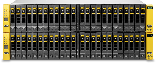 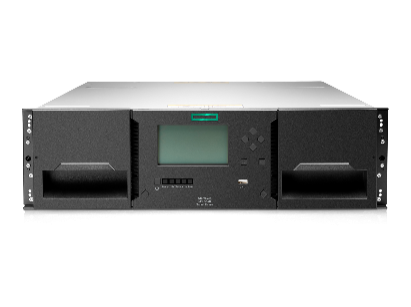 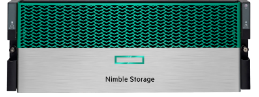 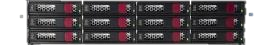 HPE 3PAR
Gamme de flashes adaptatifs HPE Nimble Storage
HPE StoreEver
HPE Apollo
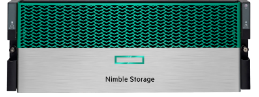 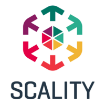 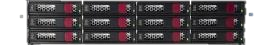 Stockage HPE Nimble 
Toutes les séries Flash
HPE Apollo
Hybrid Cloud
Intégration des Snapshots pour disponibilité maximale et des reprises instantanées (near-zero RTO)
Sauvegardes efficaces et économiques pour la rétention et les restaurations sur site & PRA
Archivage de sauvegarde hors site ou hébergé pour la conformité, l'audit et la reprise après sinistre
Des réplicas de VM pour une restauration la plus rapide lors des pannes majeures
Quelques exemples de solutions et architectures HPE
Calcul GPU pour cas d’usages IA, ML, Deep learning, etc…
Densité de GPU / U
Software Defined Storage CEPHStockage de données distribuéesOptimisation Cout Stockage et densité
Calcul CPU pour cas d’usages d’études scientifiques spécifiques
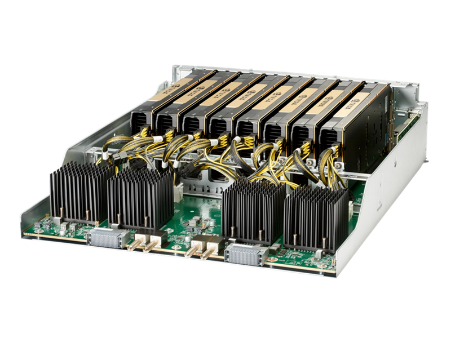 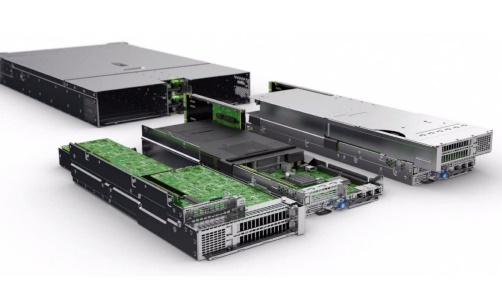 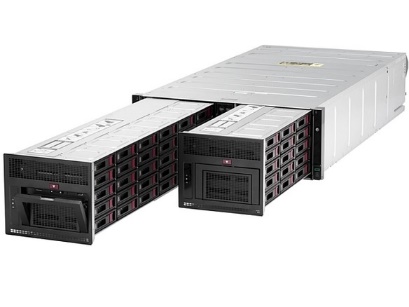 Apollo4200 (2U)4500 (4U)Alletra 4xx0
DL380/385
Apollo 6500
DL380a G11
Apollo/Cray XD2000
Protection de la donnée: sauvegarde, reprise d’activité
Software Defined Storage Fichier et Objet via nos ISVStockage volumineux / performant / distribué
Hyperconvergence
Infrastructures de virtualisation, applications critiques, clouds privés, VDI…
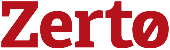 DR ZertoStoreEver et LTO
Virtual Lock
StoreOnce
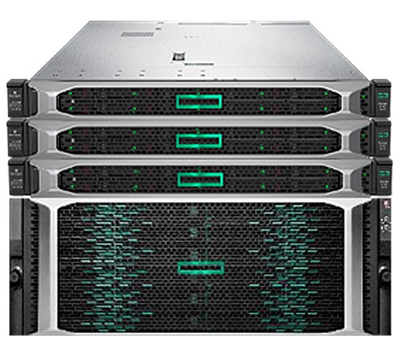 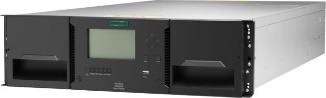 Simplivity
dHCI
vSAN
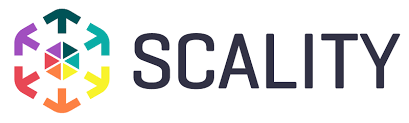 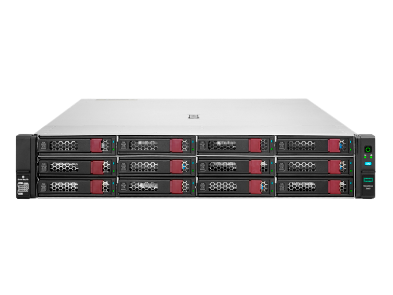 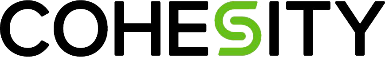 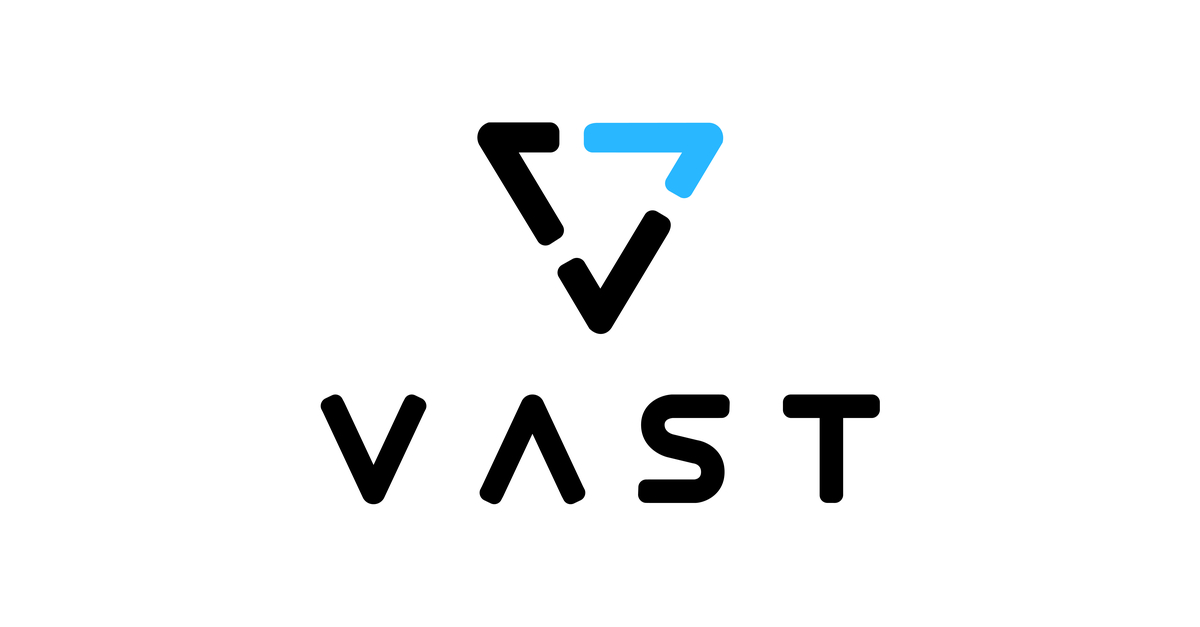 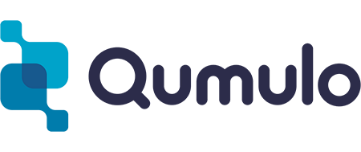 19
Confidential | Authorized
Merci
Laurent Wachter: laurent.wachter@hpe.com
Anne-Laure Camadro: anne-laure.camadro@hpe.com
Eric Pouvreau: eric.pouvreau@hpe.com
Imran Flijja: imran.flijja@hpe.com
a00129229enw